муниципальное бюджетное дошкольное образовательное учреждение центр развития ребенка –
детский сад № 37 «Щелкунчик»
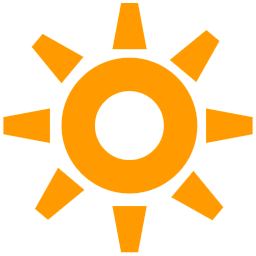 Досуг:
 «Наши любимые мультики»
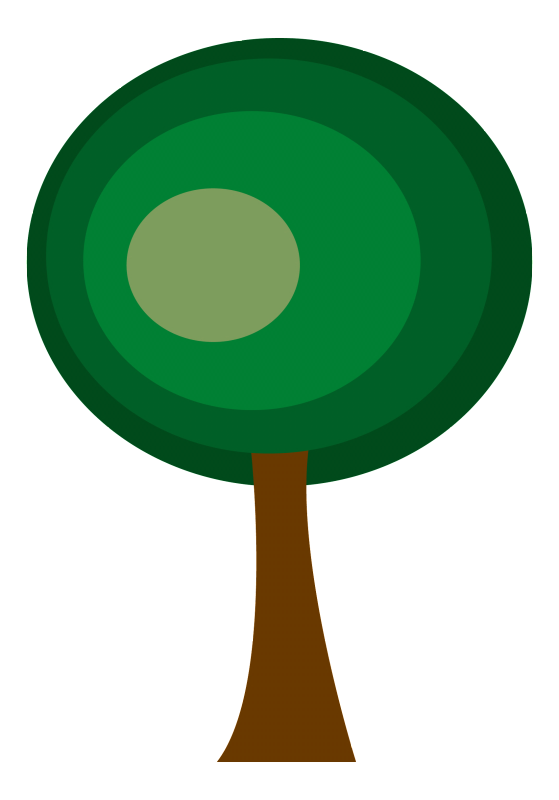 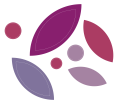 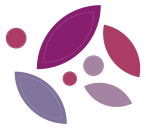 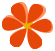 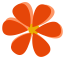 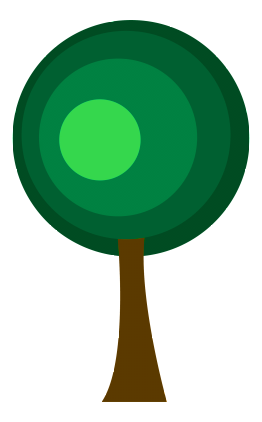 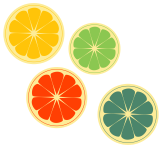 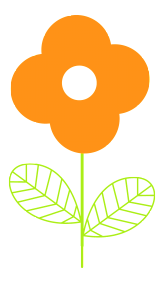 Учитель – логопед:
Терехова Т.В.
Кошелева Л.А.
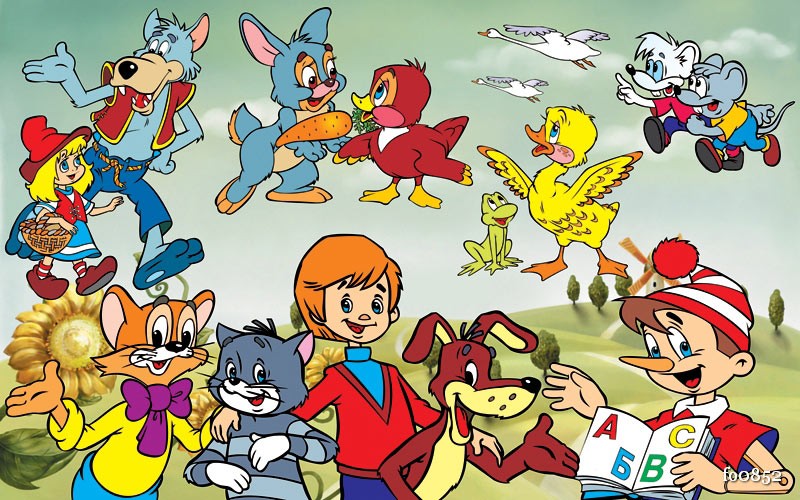 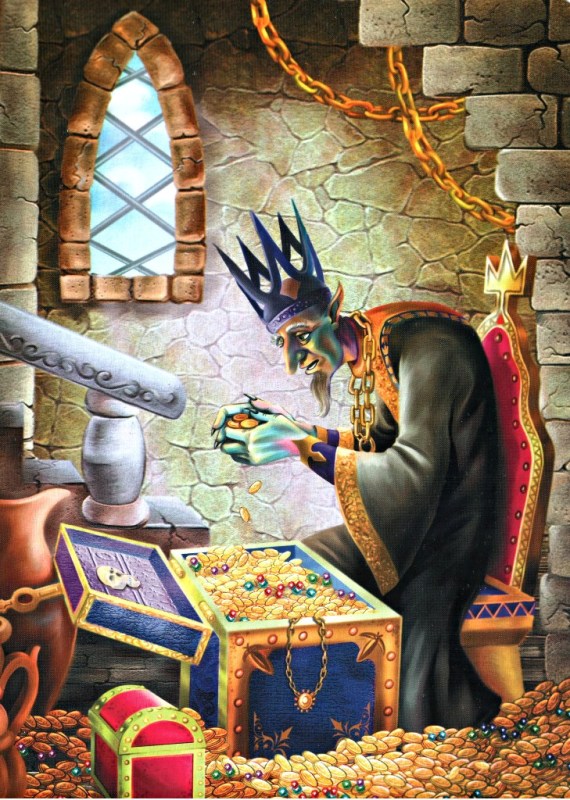 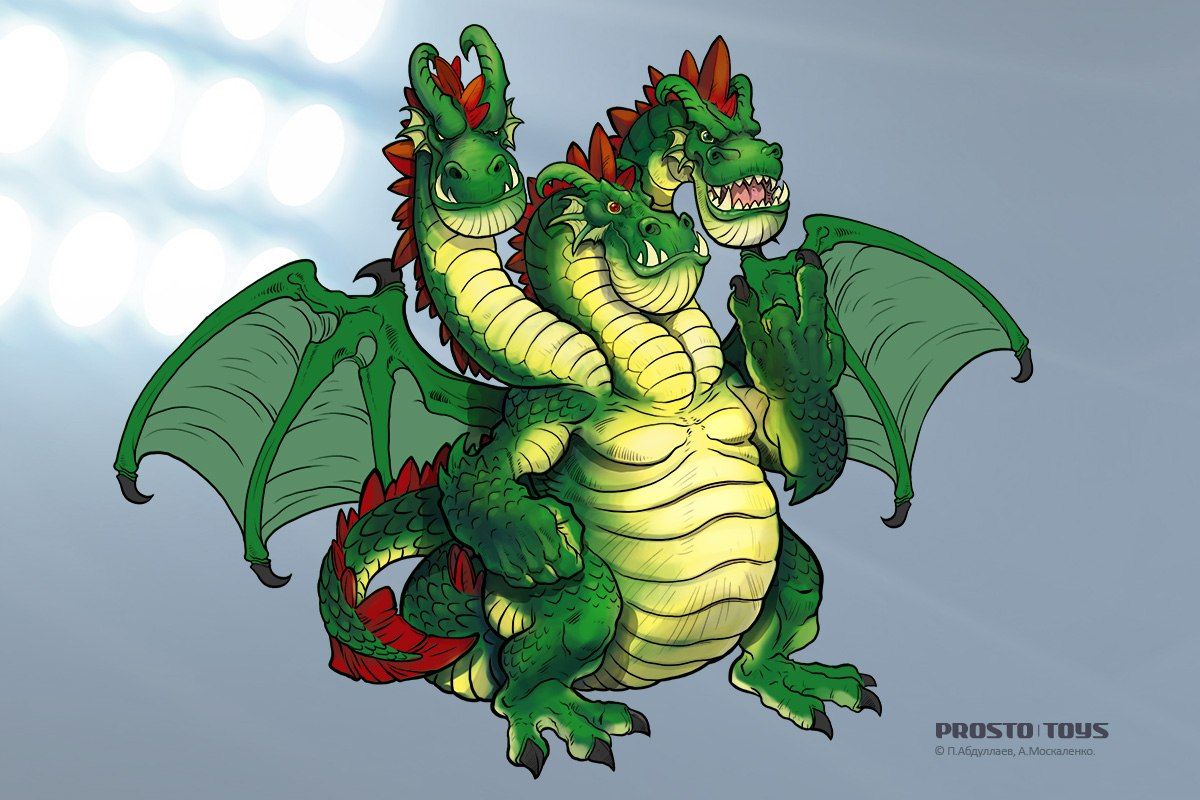 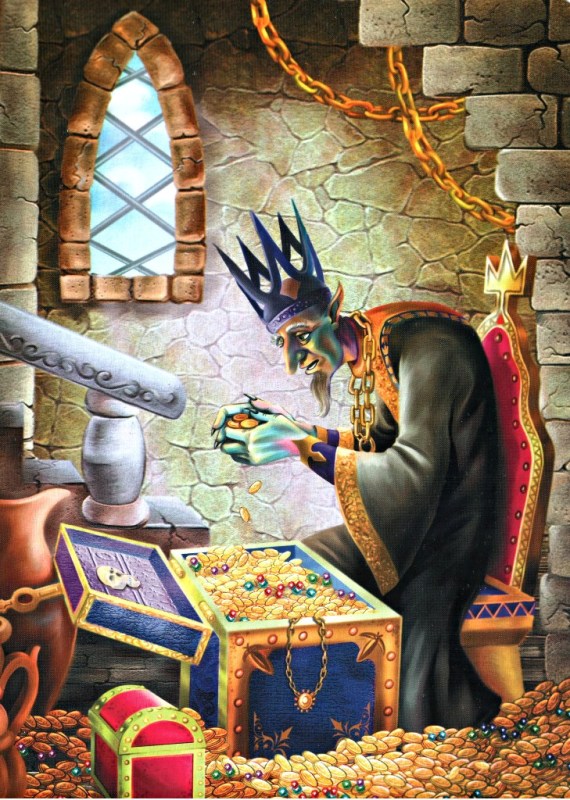 INTRODUCTION
DETAILS
What your argumenta and your options about your item?
What, when, where, why
GRAPHIC
CONCLUSION
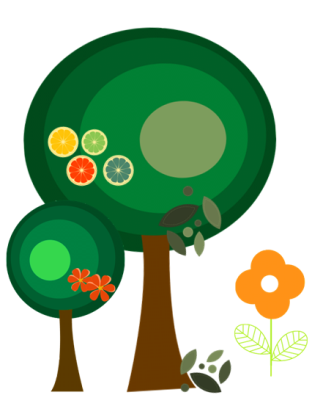 DETAILS
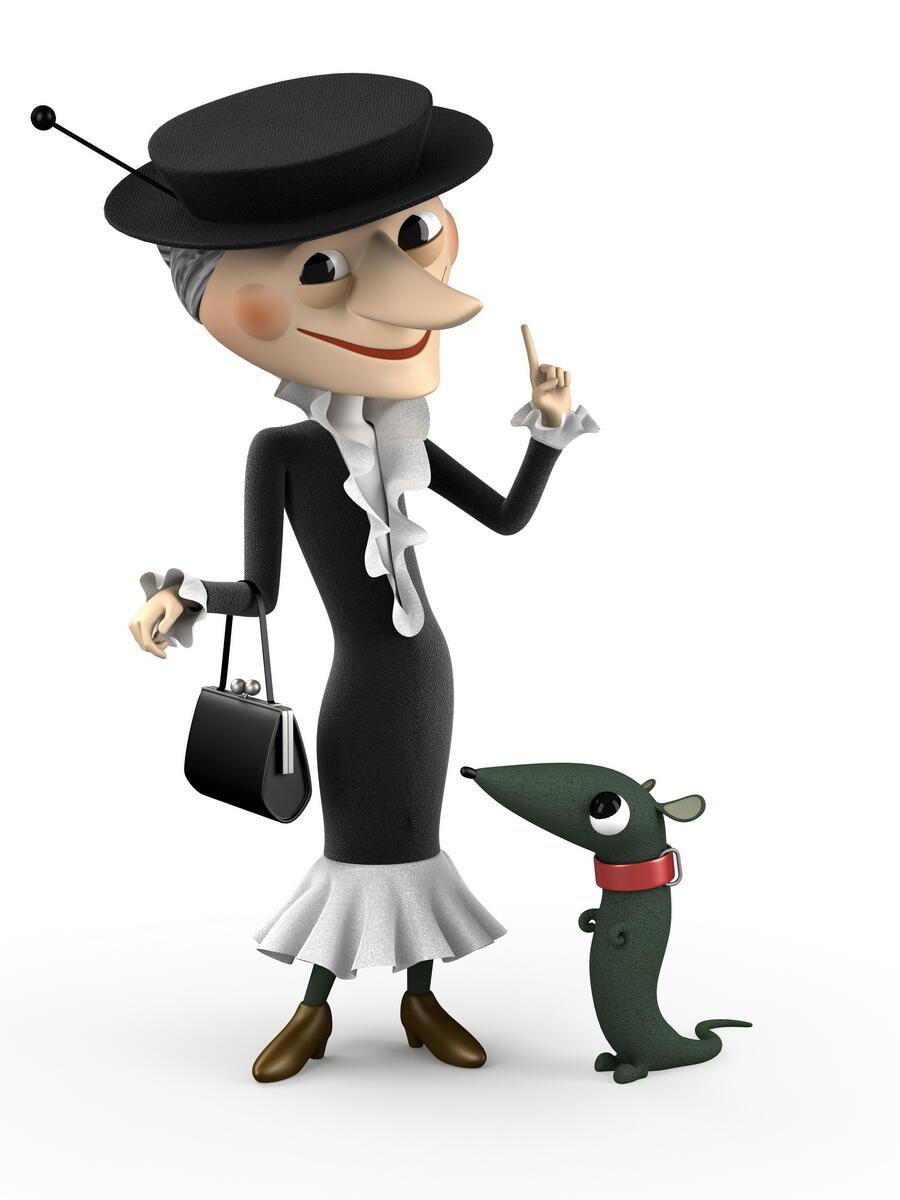 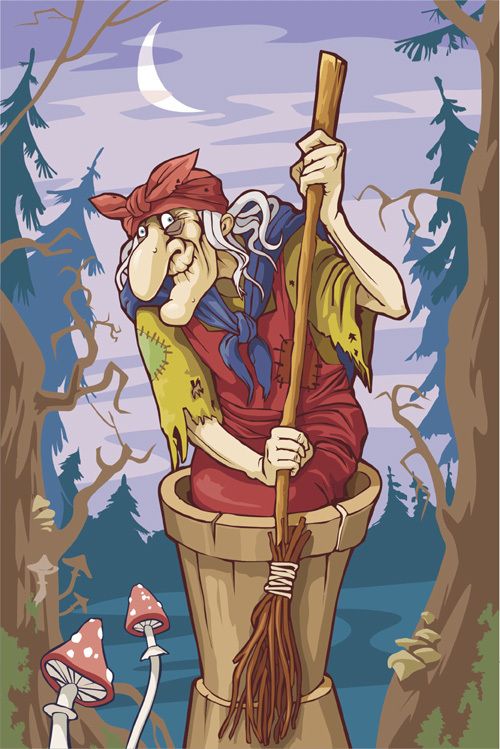 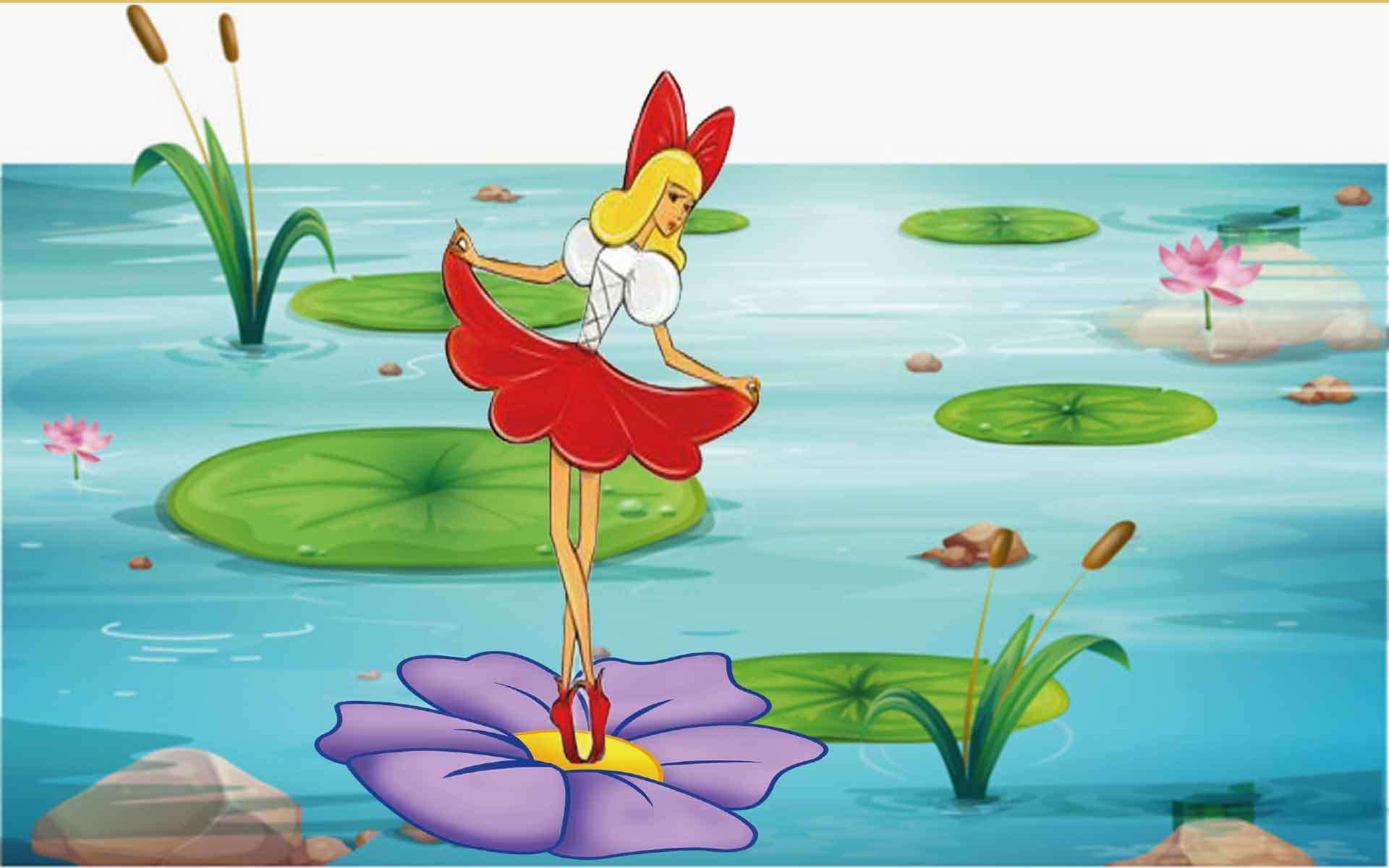 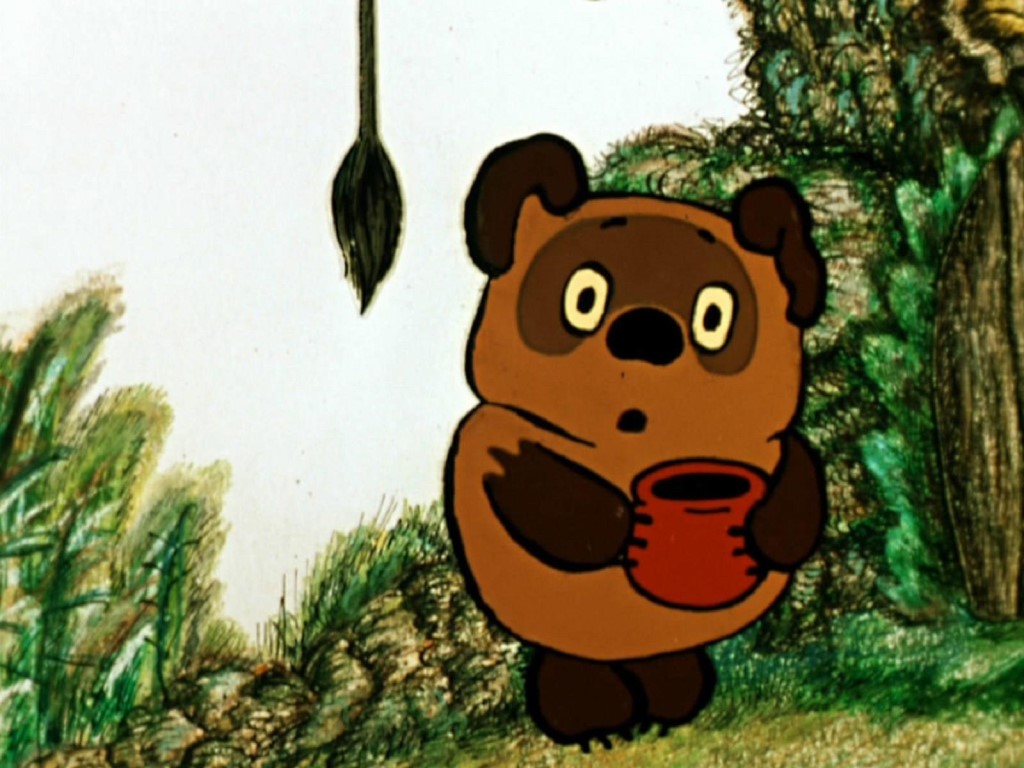 INTRODUCTION
DETAILS
As a CONCLUSION, it’s very important to give your audience a simple sentence to get the point.
GRAPHIC
CONCLUSION
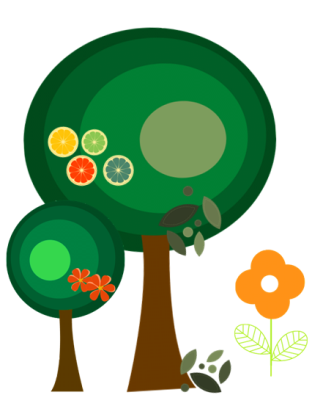 GRAPHIC
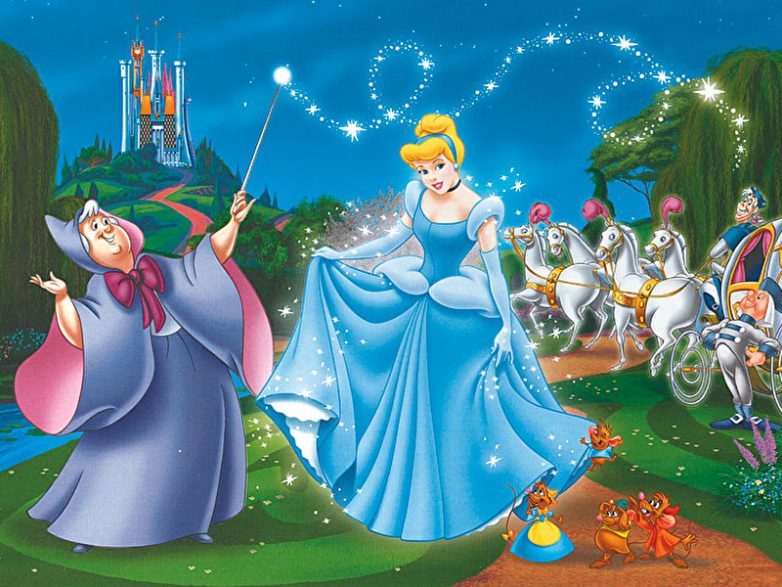 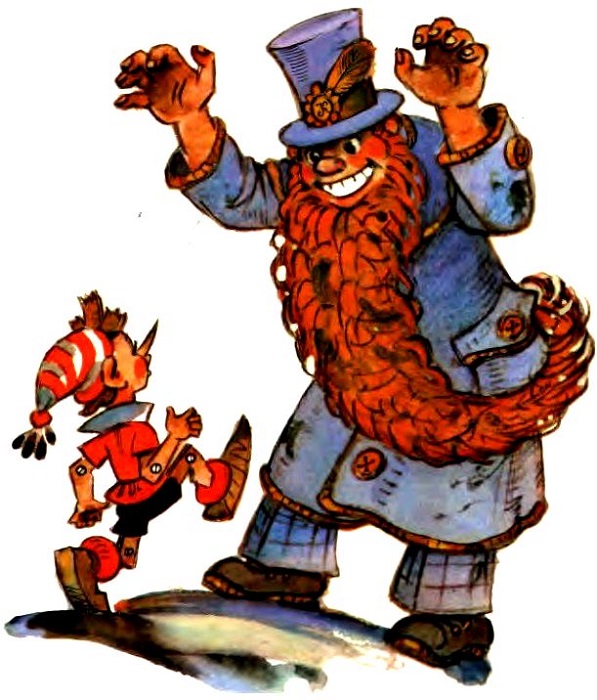 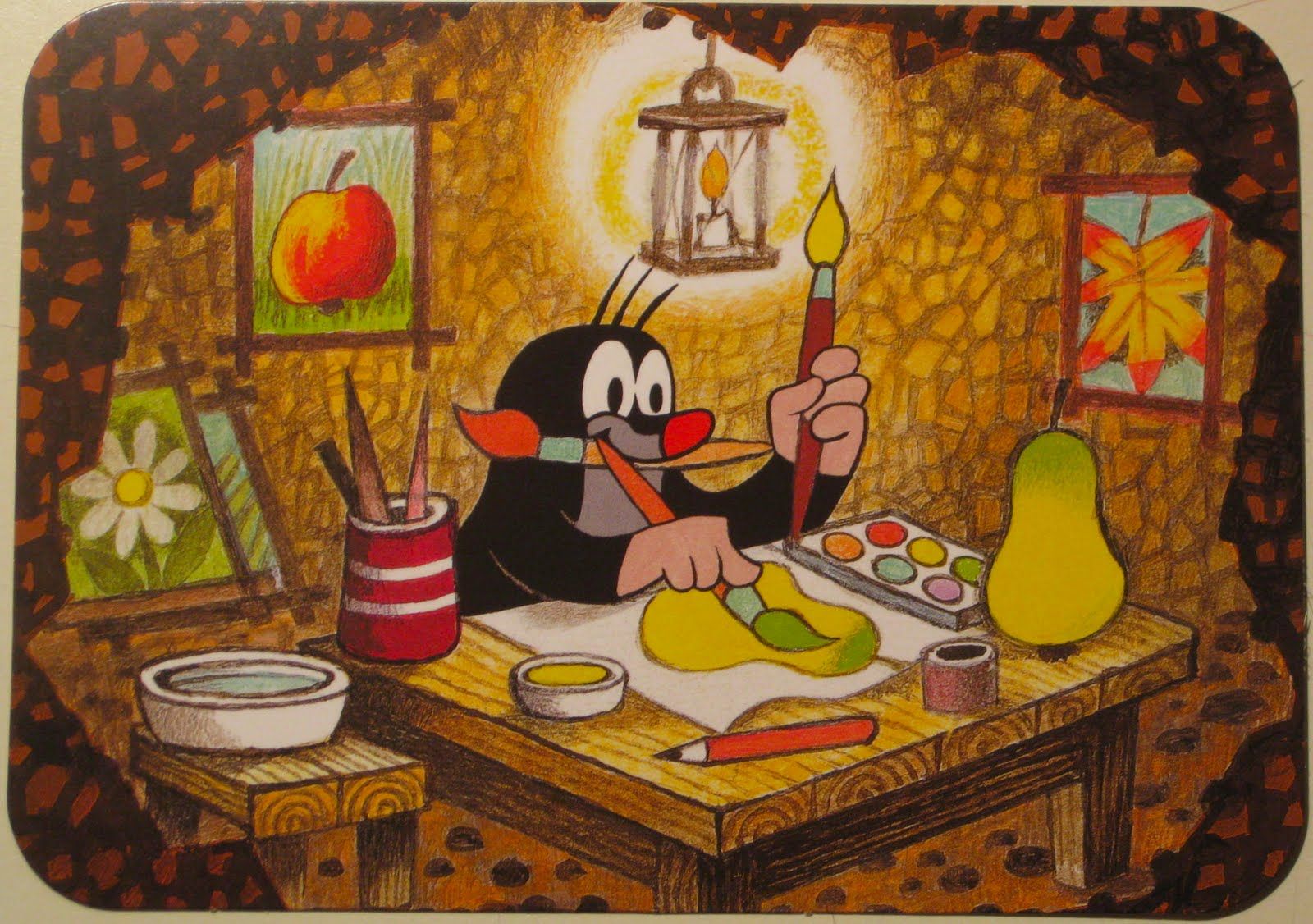 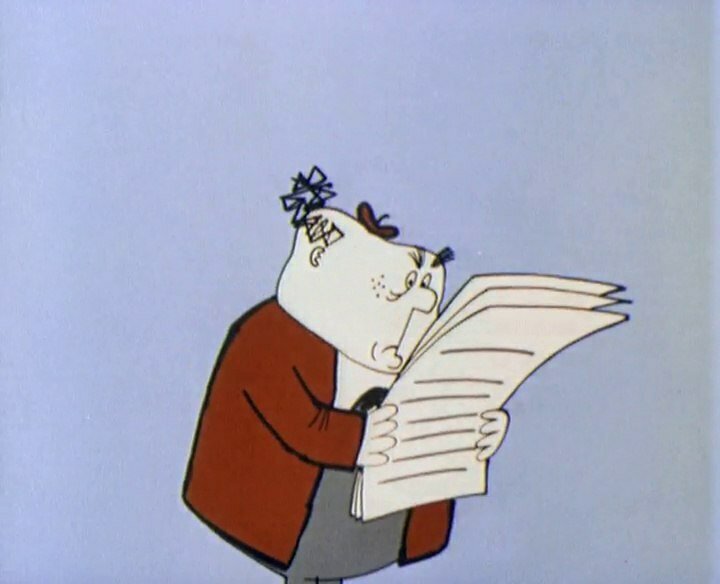 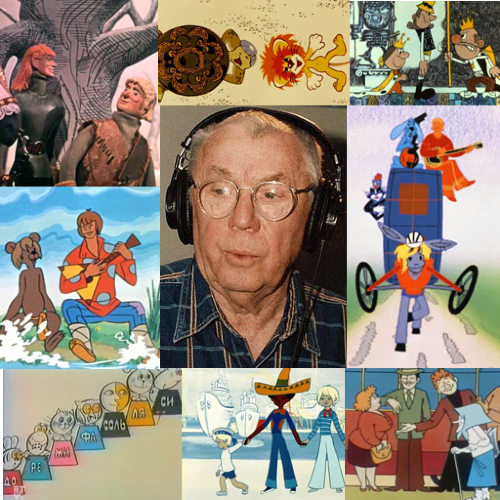 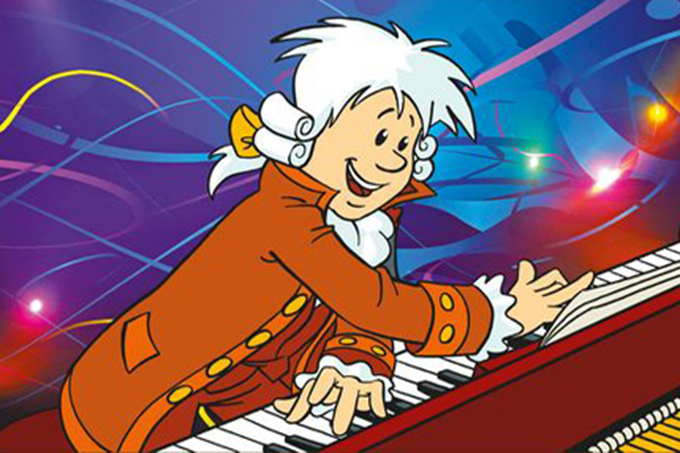 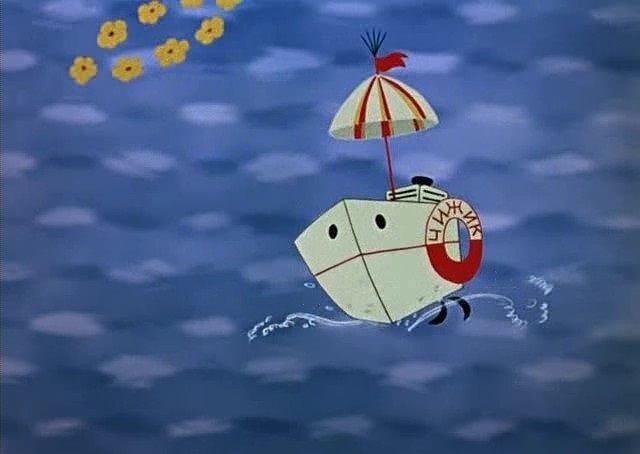 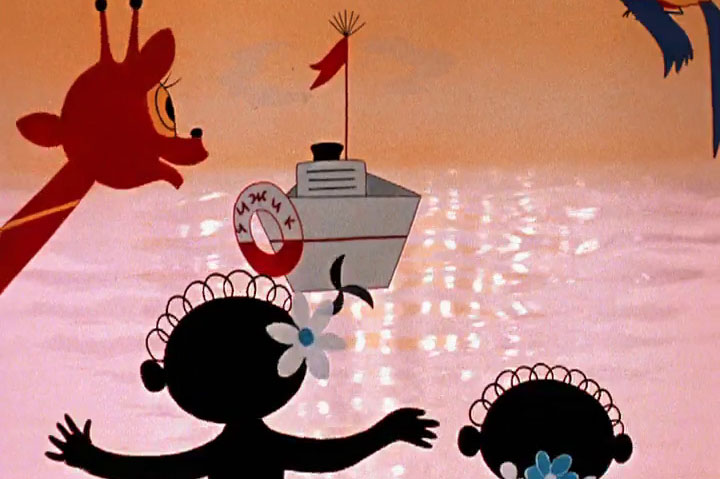 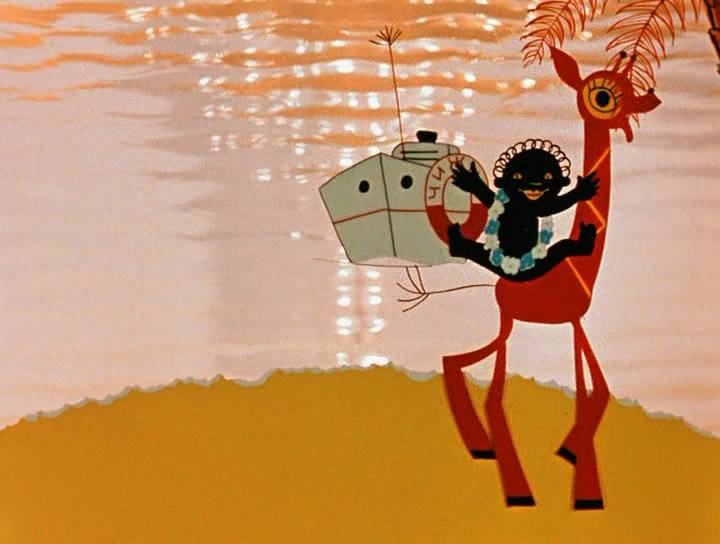 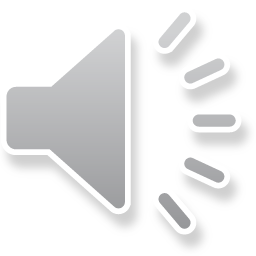 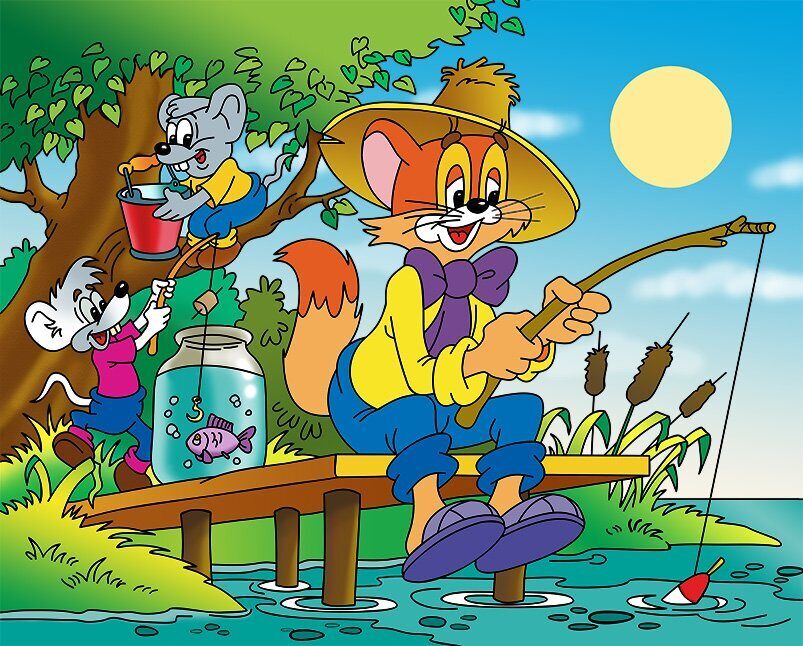 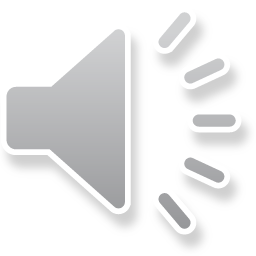 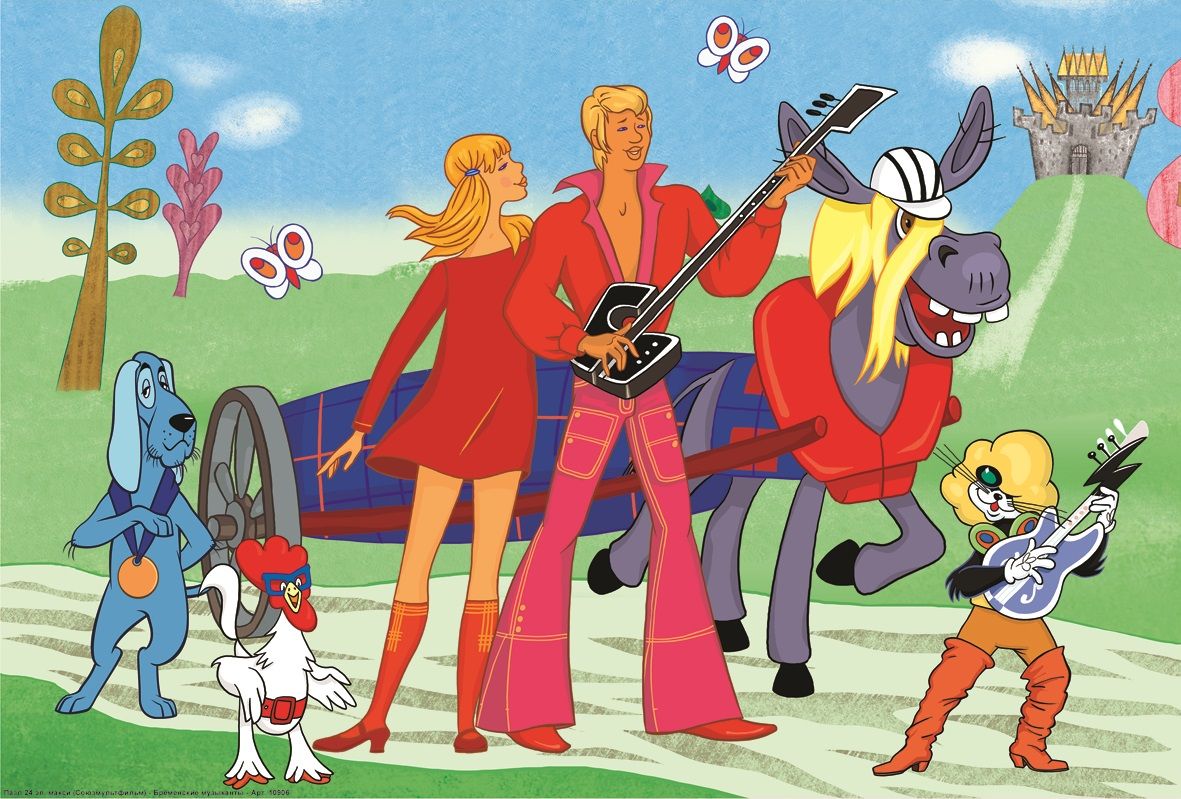 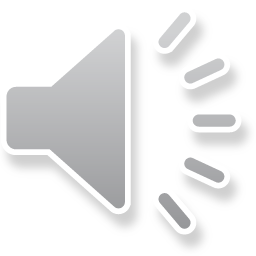 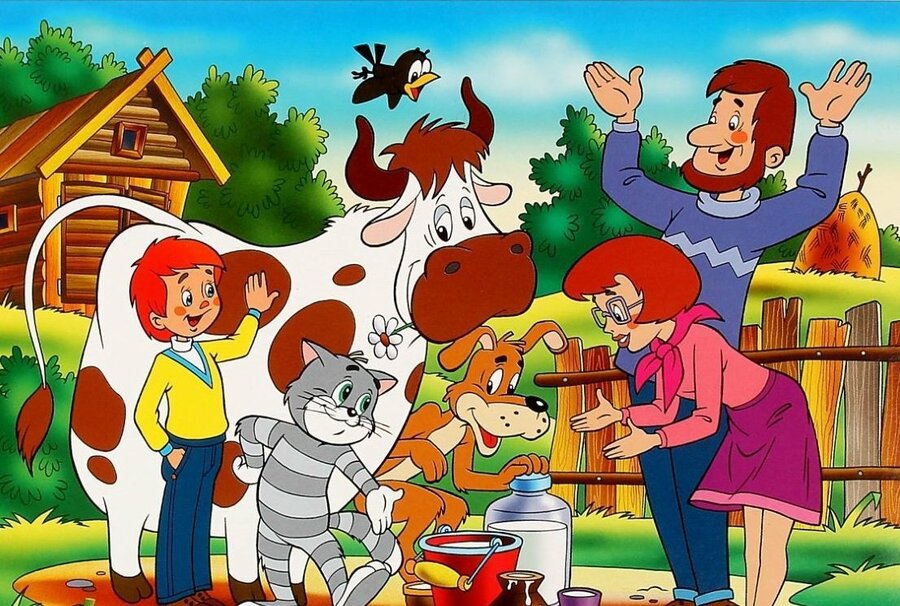 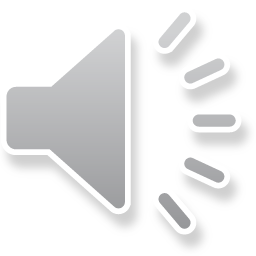 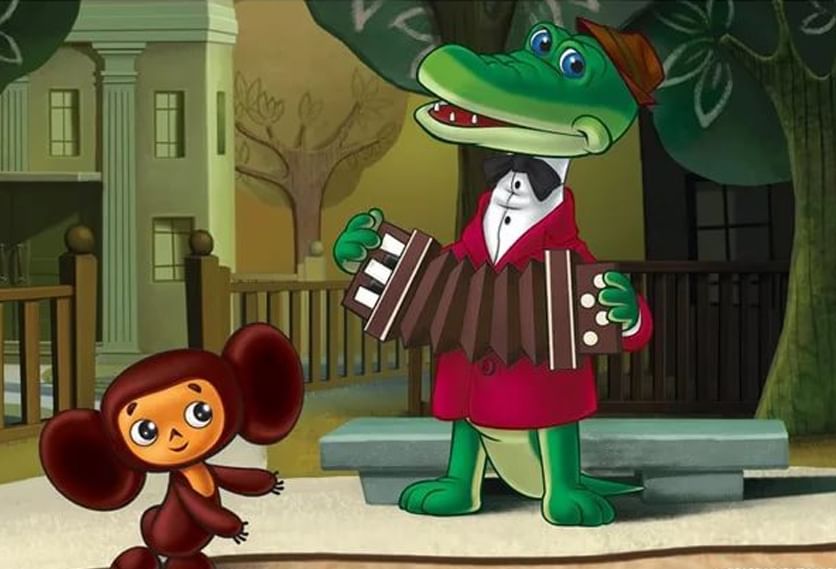 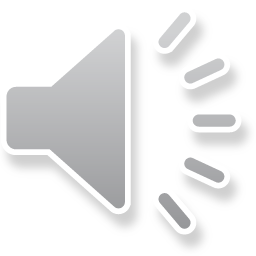 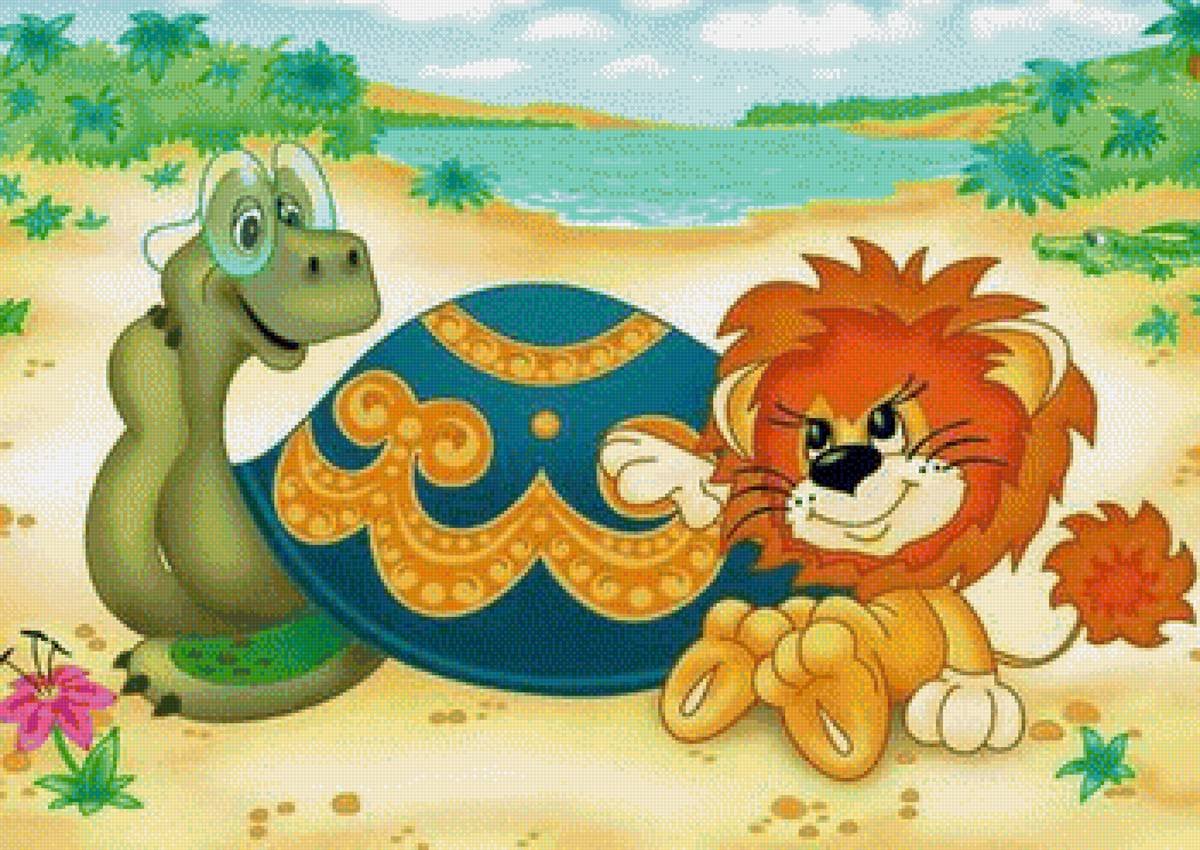 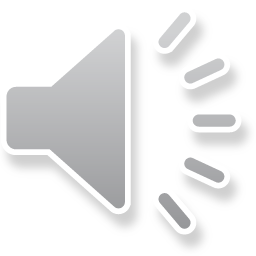 М
Х
Т
О
П
У
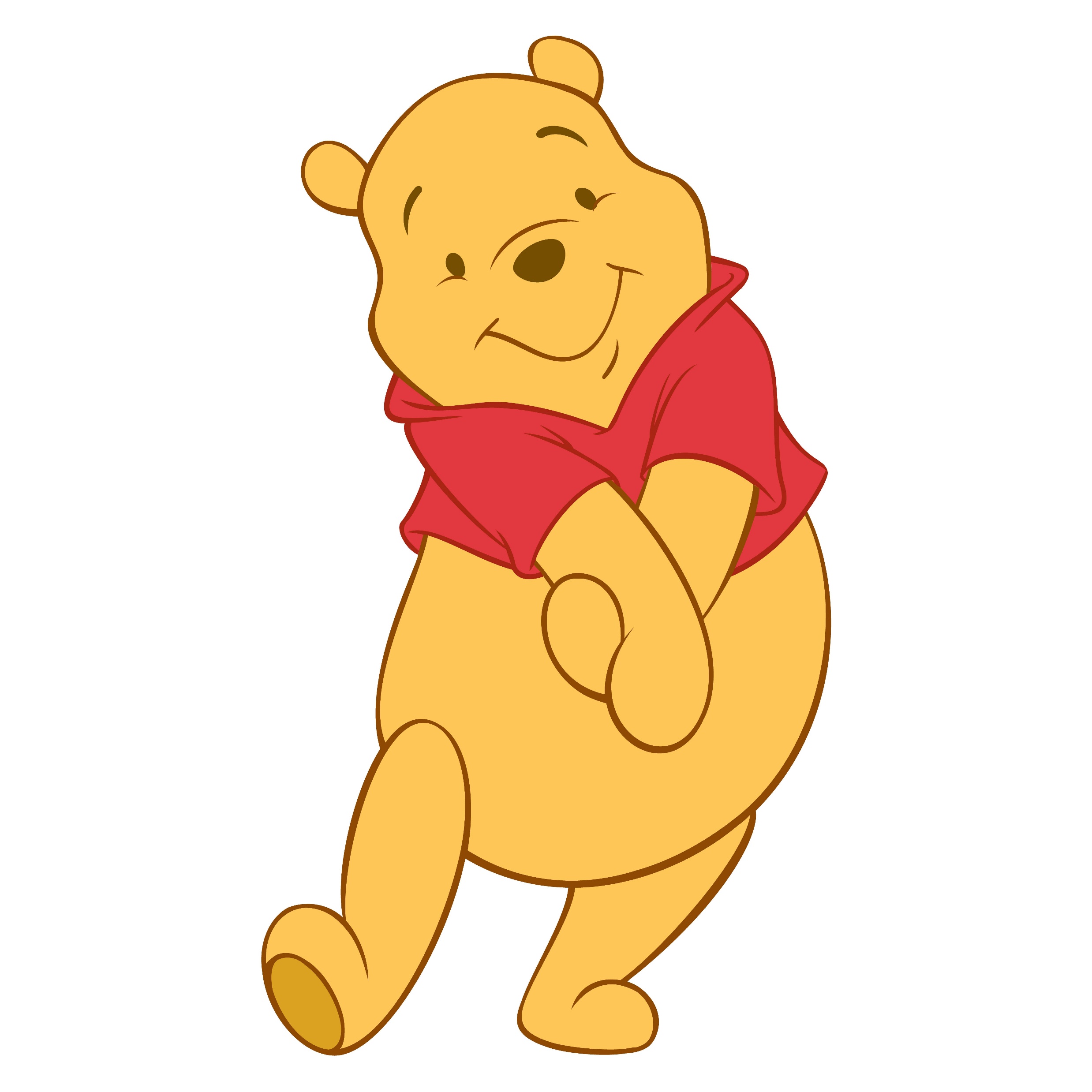 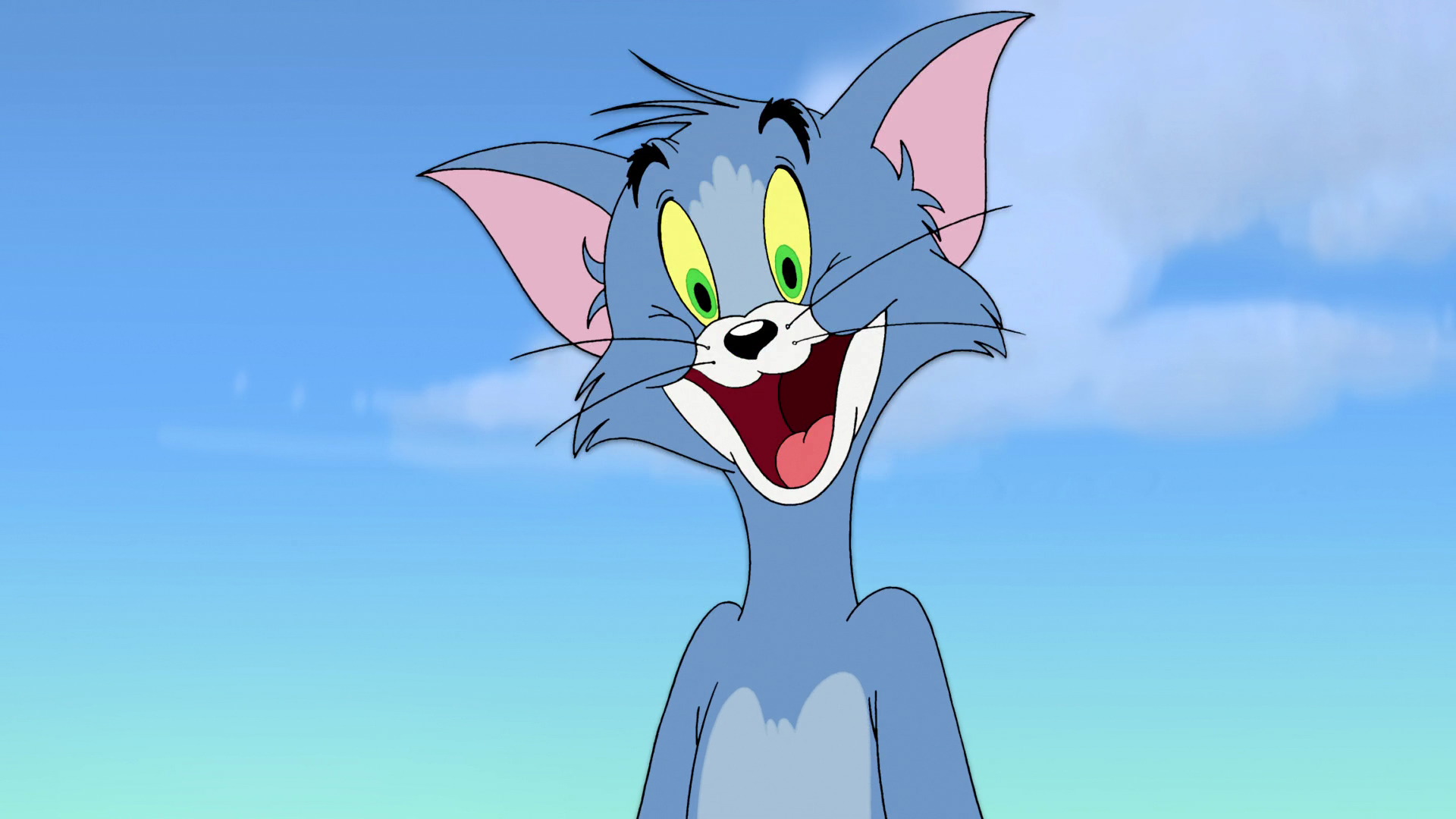 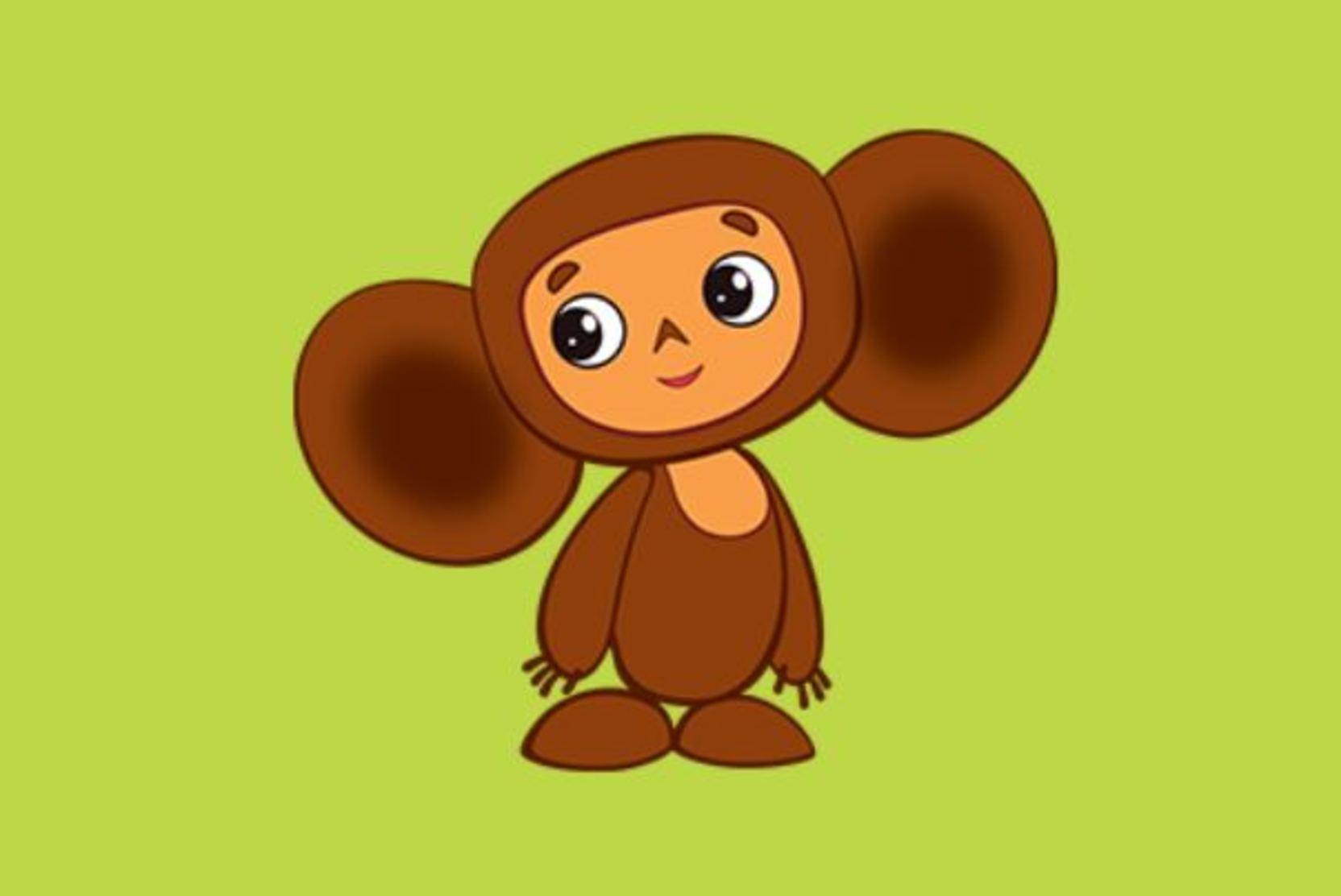 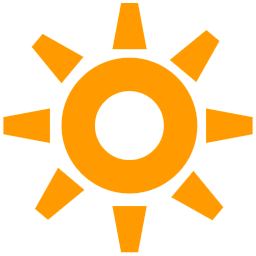 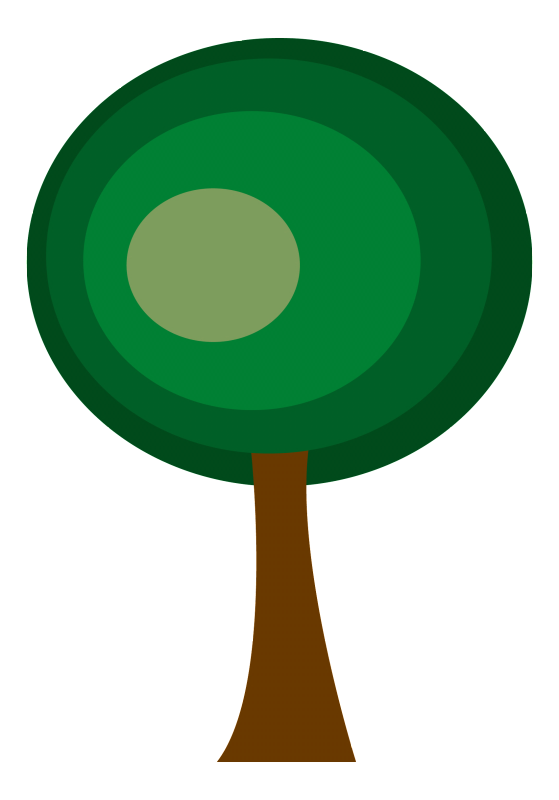 МОЛОДЦЫ!
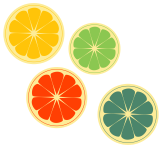 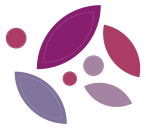 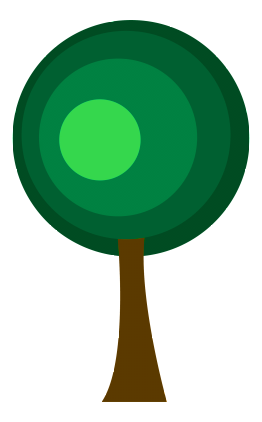 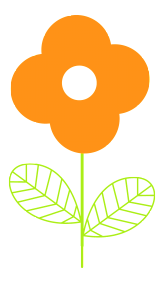 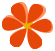 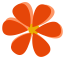 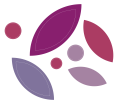